ECE 6340 
Intermediate EM Waves
Fall 2016
Prof. David R. Jackson
Dept. of ECE
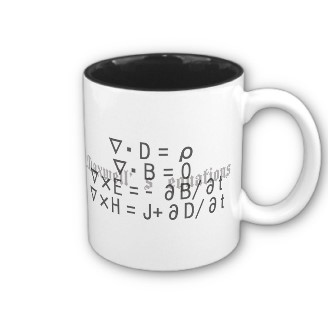 Notes 8
1
Signal Propagation on Line
+ 
vo (t)
-
+
 -
vi (t)
Z0 () , g ()
Semi-infinite line
z = 0
z = l
Introduce Fourier transform:
2
Signal Propagation on Line (cont.)
Goal: To get this into a form that looks like
The transform variable  can then be interpreted as (radian) frequency.
3
Signal Propagation on Line (cont.)
We start by considering a useful property of the transform.
Transform  definition:
Since
it follows that
(assuming that  is real)
Next, use
4
Signal Propagation on Line (cont.)
Use   = - 
5
Signal Propagation on Line (cont.)
Hence
The transform variable is now interpreted as radian frequency.
or
6
Signal Propagation on Line (cont.)
t
Any signal can be expressed as a collection of infinite sinusoidal signals.
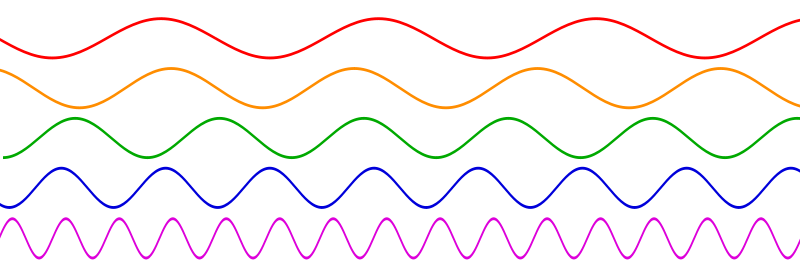 7
Signal Propagation on Line (cont.)
The integral is approximated as a sum.
Define
Then
8
Signal Propagation on Line (cont.)
In the phasor domain:
Input
Output
Therefore,
Taking the limit,
9
Signal Propagation on Line (cont.)
Final result:
10
Signal Propagation on Line (cont.)
Compare:
Output voltage expression
Output voltage expressed in inverse transform form
Conclusion:
11
Signal Propagation on Line (cont.)
The most general scenario:
T()
Vi ()
Vo ()
T() is the frequency-domain transfer function.
Then we have
12
Lossless Line
Denote
Then
13
Lossless Line (cont.)
Compare with
Hence
or
14
Lossless Line (cont.)
The pulse moves at the phase velocity without distortion.
15
Lossless Line (cont.)
Sawtooth pulse
t
Note: There is a time delay in the trace!
z > 0
z = 0
Note: 
The shape of the pulse as a function of z is the mirror image of the pulse shape as a function of t.
16
Lossless Line (cont.)
t = t1
t = t2
t=0
t = t4
t = t3
z = 0
Sawtooth pulse
t
The sawtooth pulse is shown emerging from the source end of the line.
17
Signal Propagation with Dispersion
+ 
vo (t)
 -
+
 -
vi (t)
Low-loss line
z = l
z = 0
(dispersion)
Assume
S(t)  =  slowly-varying envelope function
18
Signal Propagation with Dispersion (cont.)
This could be called a “wave packet”:
The signal consists of not a single frequency, but a group of closely-spaced frequencies, centered near the carrier frequency 0.
19
Signal Propagation with Dispersion (cont.)
The spectrum of S(t) is very localized near zero frequency:
The envelope function is narrow in the  (transform) domain.
20
Signal Propagation with Dispersion (cont.)
Use
Hence
21
Signal Propagation with Dispersion (cont.)
Peak near 0
Peak near  -0
Recall:
Hence, we have
22
Signal Propagation with Dispersion (cont.)
Hence
with
Next, use
Neglect (second order)
23
Signal Propagation with Dispersion (cont.)
Denote
Hence
24
Signal Propagation with Dispersion (cont.)
Multiply and divide by exp (j0t):
25
Signal Propagation with Dispersion (cont.)
Let
26
Signal Propagation with Dispersion (cont.)
Extend the lower limit to minus infinity: 
(since the spectrum of  the envelope function is concentrated near zero frequency).
Hence
27
Signal Propagation with Dispersion (cont.)
Hence
28
Signal Propagation with Dispersion (cont.)
Hence we have
Define group velocity:
Then we have
29
Signal Propagation with Dispersion (cont.)
Summary
vg
vp
30
Example: vg = 0, vp > 0
Phase velocity
Group velocity
t = 0
t = 
t = 2
31
Example: vp > vg
Example from Wikipedia (view in full-screen mode with pptx)
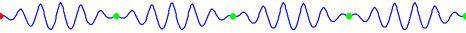 Red dot: phase velocity
Green dot: group velocity
http://en.wikipedia.org/wiki/Group_velocity
32
Example: vg > 0, vp < 0
Example from Wikipedia (view in full-screen mode with pptx)
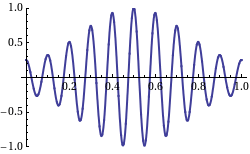 “Backward wave”
(The phase and group velocities are in opposite directions.)
This shows a wave with the group velocity and phase velocity going in different directions. (The group velocity is positive and the phase velocity is negative.)
http://en.wikipedia.org/wiki/Group_velocity
33
Notes on Group Velocity
In many cases, the group velocity represents the velocity of information flow (the velocity of the baseband signal). 
This is true when the dispersion is sufficiently small over the frequency spectrum of the signal, and the group velocity is less than the speed of light.
  Example: a narrow-band signal propagating in a rectangular waveguide.
Note:
In some cases the group velocity exceeds the speed of light. In such cases, the waveform always distorts sufficiently as it propagates so that the signal never arrives fast than light.
34
Notes on Group Velocity (cont.)
Sometimes vg > c  (e.g., hypothetical low-loss TL filled with air, with constant R and/or G).
Lossless
The first non-zero part of the signal does not arrive faster than light.
Low-loss
t = 0                                                            t > 0
35
Signal Velocity
t = 0
l
+ 
vo (t)
 -
+
 -
V0
TL
z = 0
z = l
Relativity:
36
Energy Velocity
Definition of energy velocity vE :
<Wl > = time-average energy stored per unit length in the z direction.
<W>
vE
V
z
Here we think of stored energy moving down the system.
37
Energy Velocity
where
<W>
vE
V
z
Note: In many systems the energy velocity is equal to the group velocity.
38
Example
Rectangular Waveguide
(air-filled)
TE10
b
a
Multiply top and bottom by c /  = 1 / k0 :
39
Example (cont.)
To calculate the group velocity, use
Hence
Note: This property holds for all lossless waveguides.
40
Example (cont.)
41
Example (cont.)
Graphical representation ( -  diagram):
42
Dispersion
Theorem: If there is no dispersion, then vp = vg  (a constant).
An example is a lossless transmission line
 (no dispersion).
Note: For a lossless TL we have
Proof:
Hence:
43
Dispersion (cont.)
Theorem: If vp = vg  for all frequencies, then there is no dispersion.
Proof:
44
Dispersion (cont.)
EXAMPLES:
- Plane wave in free space
- Lossless TL
- Distortionless (lossy)TL
for all frequencies
45
Dispersion (cont.)
Attenuation is frequency independent
No distortion
No dispersion
and
(The phase velocity is frequency independent.)
Note: Loss on a TL causes dispersion and it also causes the attenuation to be frequency dependent.
46
Dispersion (cont.)
“Normal” Dispersion:
Example: waveguide
This is equivalent to
(proof omitted)
“Anomalous” Dispersion:
Example: low-loss transmission line
This is equivalent to
(proof omitted)
47
Backward Wave
Definition of backward wave:
The group velocity has the opposite sign as the phase velocity.
This type of wave will never exist on a TEM transmission line filled with usual dielectric materials, but may exist on a periodic artificial transmission line.
Note: 
Do not confuse “backward wave" with “a wave traveling in the backward direction.”
48